CSE 121 – Lesson 18
Miya Natsuhara
Autumn 2023
Music: 121 23au Lecture Tunes 🌦️
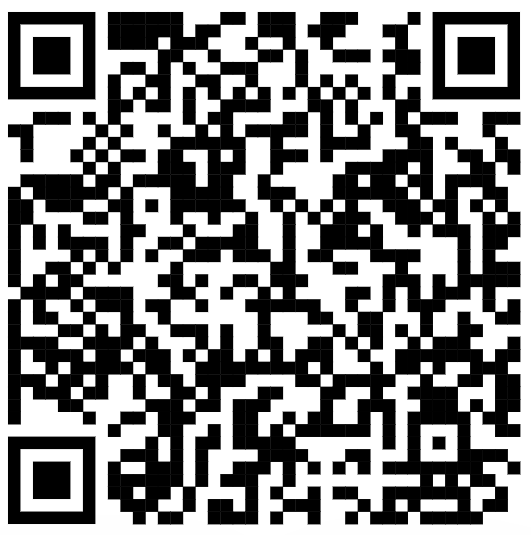 TAs: 







TreySebastian
Annie
Jasmine
Christian
Lucas
Logan
Jacob
Christina
Colton
Janvi
Arkita
Vidhi
Ritesh
Hibbah
Julia
Sahej
Anju
Jonus
Lydia
Luke
Andras
Archit
Ayesha
Vinay
Maria
Shreya
Andy
Nicolas
Shayna
Hannah
Aishah
Kriti
Minh
Vivian
Nicole
Simon
Jessie
Lydia
Yijia
sli.do #cse121
Announcements, Reminders
P3 due Thursday December 7 11:59pm
Video walkthrough of the spec is up! 
Visualization tool and Check button are also functional now
Spec has been updated! 
Gumball (& friends) Visit on Monday, December 11 1:00pm-3:00pm
Final Exam: Wednesday, December 13 12:30pm-2:20pm
TA-led Final Review Session Tuesday, December 12 4:30pm-7:00pm in ARC 147
One 8.5x11 inch sheet of notes (double-sided, handwritten or typed)
Lesson 18 - Autumn 2023
2
(PCM) Counting Elements that Meet a Condition
public static int evenLength(String[] list) {
    int countEven = 0;
    for (int i = 0; i < list.length; i++) {
        if (                                  ) {
            countEven++;
        }
    }
    return countEven;
}
Lesson 18 - Autumn 2023
3
(PCM) Modifying Elements of an Array
public static void clamp(int min, int max, int[] list) {
    for (int i = 0; i < list.length; i++) {
        if (                  > max) {
                            = max;
        } else if (                   < min) {
                            = min;
        }
    }
}
Lesson 18 - Autumn 2023
4
(PCM) Searching for an Element
public static int indexOfIgnoreCase(String phrase, String[] list) {
    for (int i = 0; i < list.length; i++) {
        if (                                       ) {
            return          ;
        }
    }
    return          ;
}
Lesson 18 - Autumn 2023
5
(PCM) Shifting Elements
public static void rotateRight(double[] list) {
    double lastElement = list[list.length - 1];
    for (int i = list.length - 1; i > 0; i--) {
        list[i] = list[i - 1];
    }
    
}
Lesson 18 - Autumn 2023
6
(PCM) Looking at Multiple Elements in an Array
public static boolean isPalindrome(int[] list) {
    for (int i = 0; i < list.length / 2; i++) {
        if (list[i] != list[list.length - 1 - i]) {
            return            ;
        }
    }
    return           ;
}
Lesson 18 - Autumn 2023
7
(PCM) Array of Counters or "Tallying"
public static int[] numCount(Scanner input) {
    int[] counts =               ;
    while (input.hasNextInt()) {
        int num = input.nextInt();
    }
    return counts;
}
Lesson 18 - Autumn 2023
8
(PCM) Common Ideas in Array Patterns
Loop bounds
Direction of traversal
Indexing into an array
Lesson 18 - Autumn 2023
9